Mgr. Karel Kubíček, Ph.D.


F1190: Lipidy
Autumn Semestr 2022
Lipids, Karel Kubíček
1
Lipidy, membrány

Doporučená literatura:

Cotterill, R.: Biophysics: An Introduction, John Wiley & Sons, Ltd. 2002
Murray, R.K., Granner, D. K., Mayes, P., A., Rodwell, V., W.: Harper’s Illustrated Biochemistry, Lange Medical Books, 2003
Schuenemann, V.: Biophysik: Eine Einfuehrung, Springer, 2005
Garrett, R.H., Grisham, C.M.: Biochemistry, 2nd ed., 1999
Jackson, M.B.: Molecular and Cellular Biophysics, Cambridge University Press, 2006

Lipidy, membrány
Mastné kyseliny
Fosfolipidy
Triglyceroly
Grlycerofosfolipidy
Vosky, terpény
Steroidy
Autumn Semestr 2022
Lipids, Karel Kubíček
2
Lipidy
Hydrofobní (nerozpustné ve vodě; obsahující pouze nepolární skupinu) nebo amfifilní (obsahují jak polární, tak nepolární skupinu)
Zásobarny metabolické energie


Mastné kyseliny
Dlouhý, nepolární  –CH2- konec
Polární karboxylová skupina
Nasycené (stearová, plamitová, arašídová)
Nenasycené - mono- (jedna dvojitá vazba; olejová)/poly-(více dvojitých vazeb) nenasycené
Autumn Semestr 2022
Lipids, Karel Kubíček
3
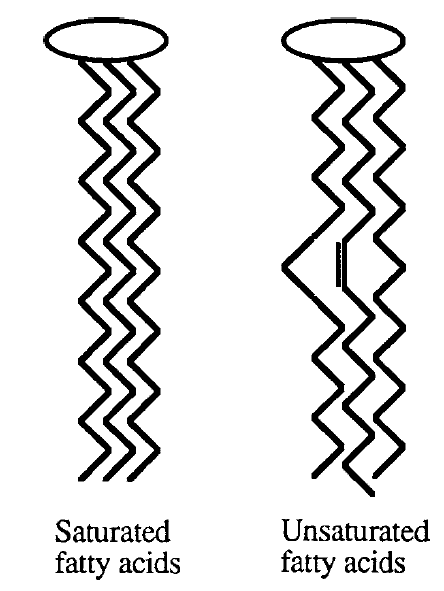 Autumn Semestr 2022
Lipids, Karel Kubíček
4
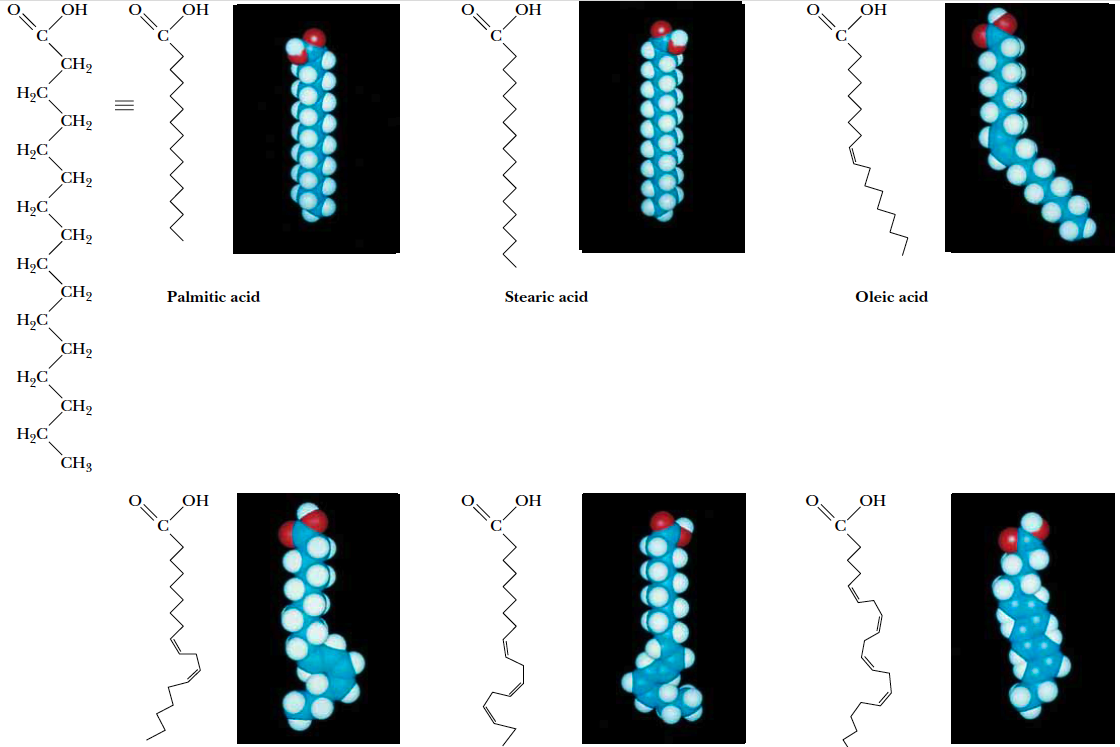 Autumn Semestr 2022
Lipids, Karel Kubíček
5
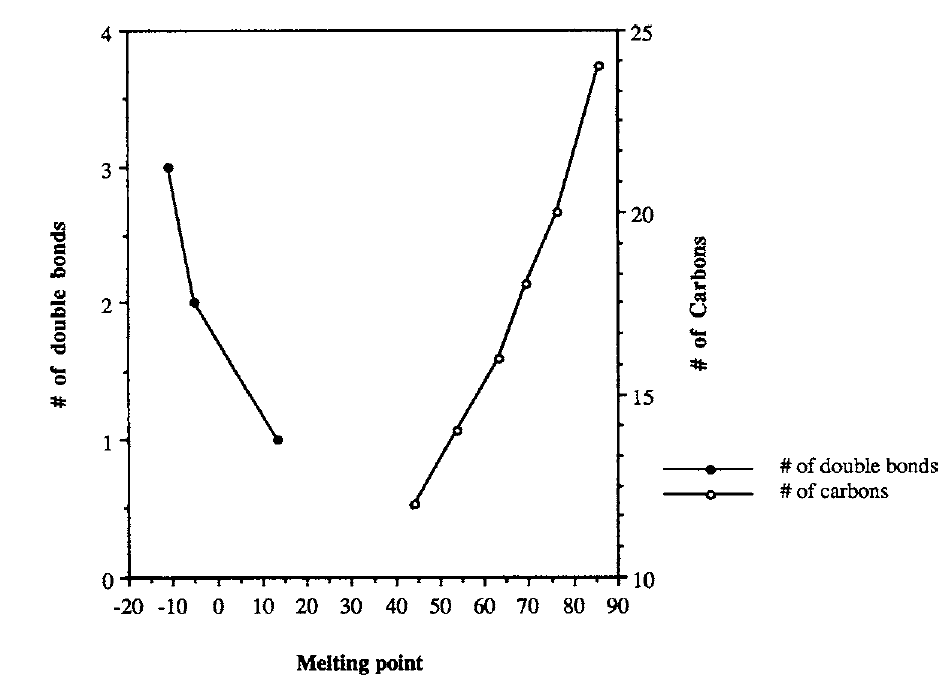 Autumn Semestr 2022
Lipids, Karel Kubíček
6
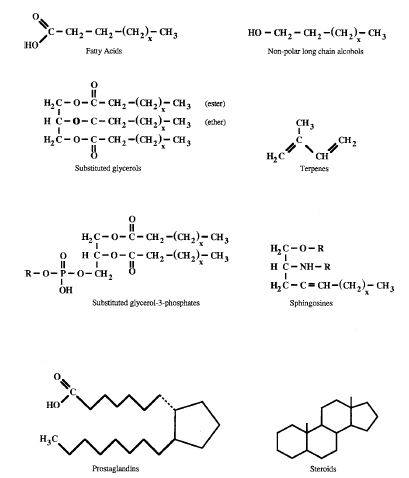 Autumn Semestr 2022
Lipids, Karel Kubíček
7
Triglyceroly (triglycidy)
- Zmýdelnění – reakce acylglycerolů s alkáliemi vzniká sůl mastné kyseliny a glycerol (výroba mýdla)
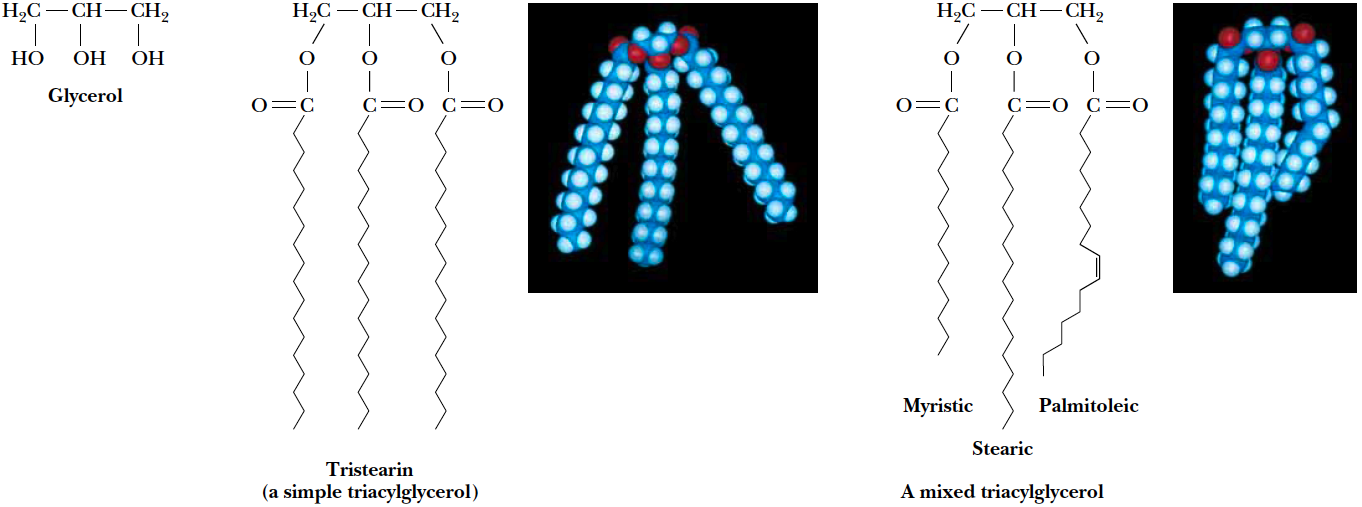 Autumn Semestr 2022
Lipids, Karel Kubíček
8
Fosfolipidy
- Esenciální prvek biologických membrán
Mastná kyselina
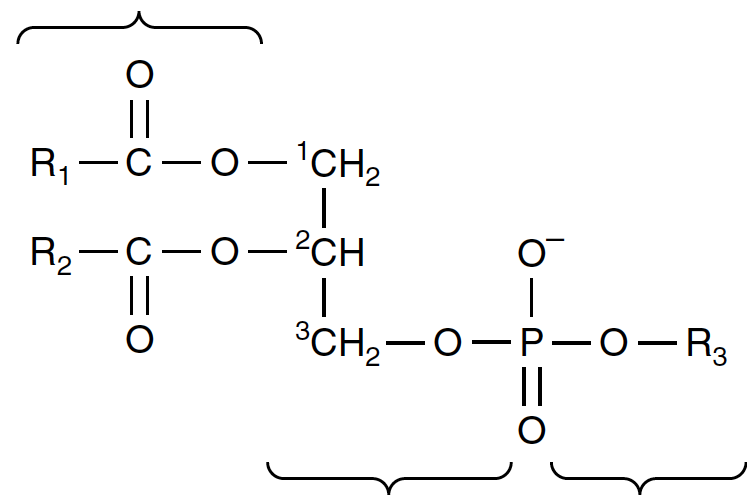 glycerol
fosforylovaný alkohol
Autumn Semestr 2022
Lipids, Karel Kubíček
9
Kyselina fosfatidová –základní sloučenina fosfolipidů
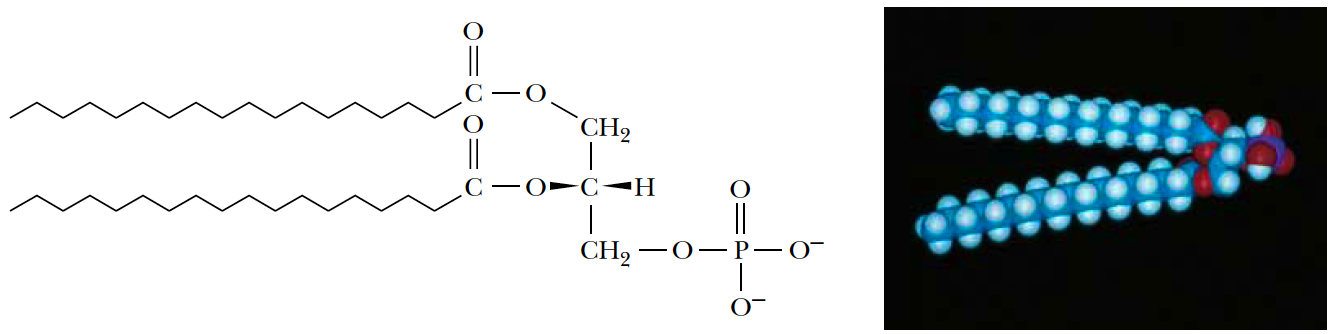 Autumn Semestr 2022
Lipids, Karel Kubíček
10
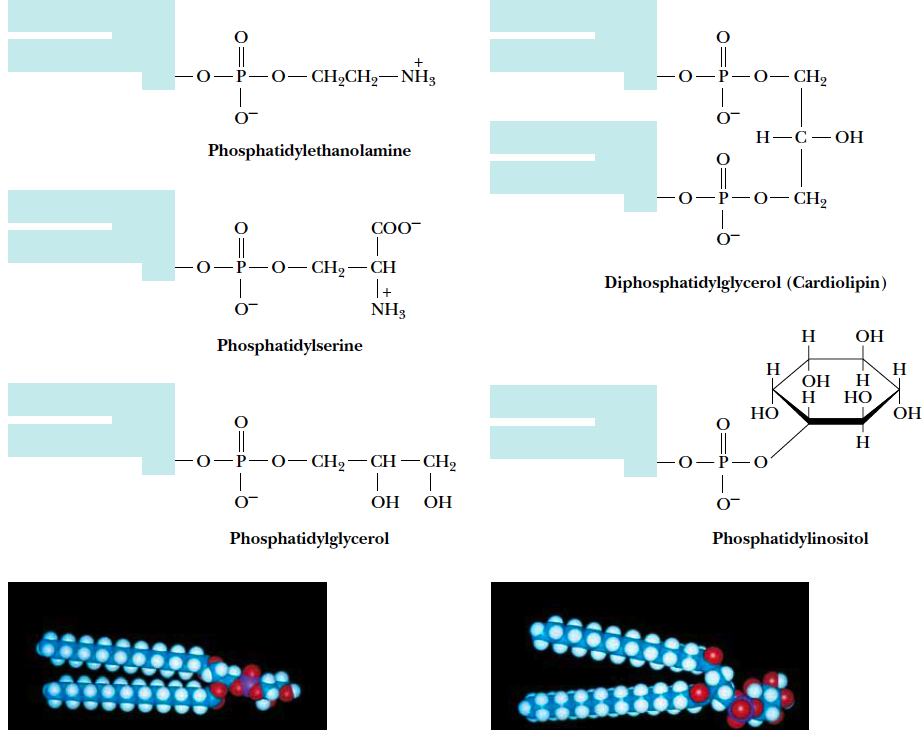 Autumn Semestr 2022
Lipids, Karel Kubíček
11
Schéma fosfolipidu (nebo jiného membránového lipidu)
Polární “hlavička”
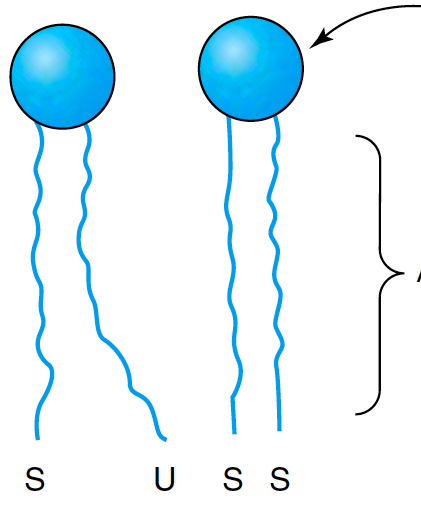 Nepolární konec (nasycený – S-  nebo nenasucený – U)
Autumn Semestr 2022
Lipids, Karel Kubíček
12
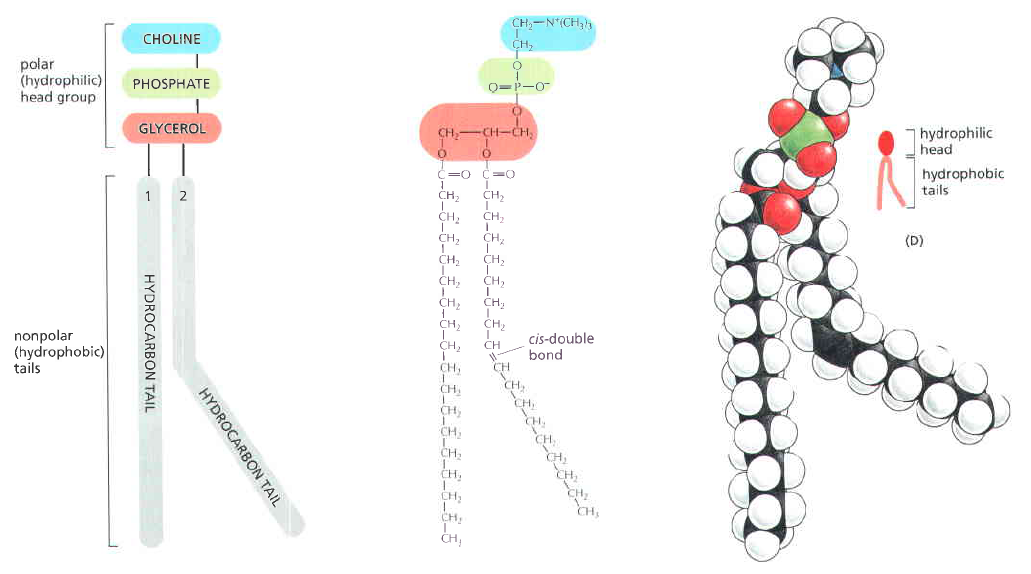 2021/11/23
Lipidy, membrány, Karel Kubíček
13
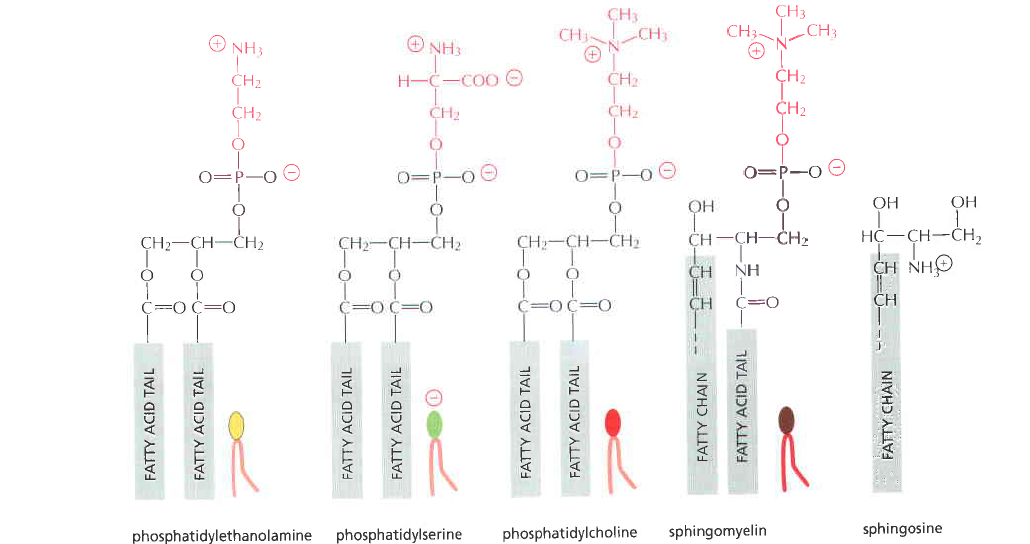 2021/11/23
Lipidy, membrány, Karel Kubíček
14
Steroidy, cholesterol
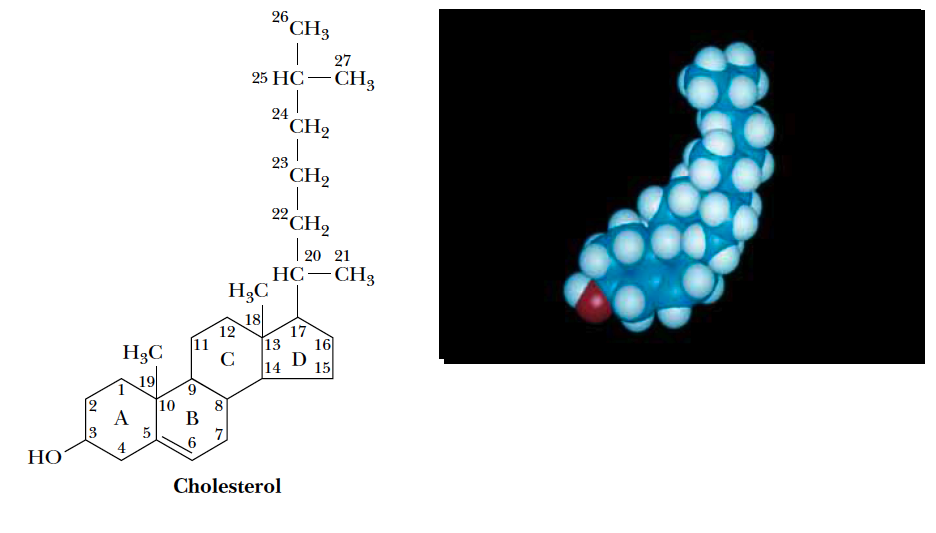 Autumn Semestr 2022
Lipids, Karel Kubíček
15
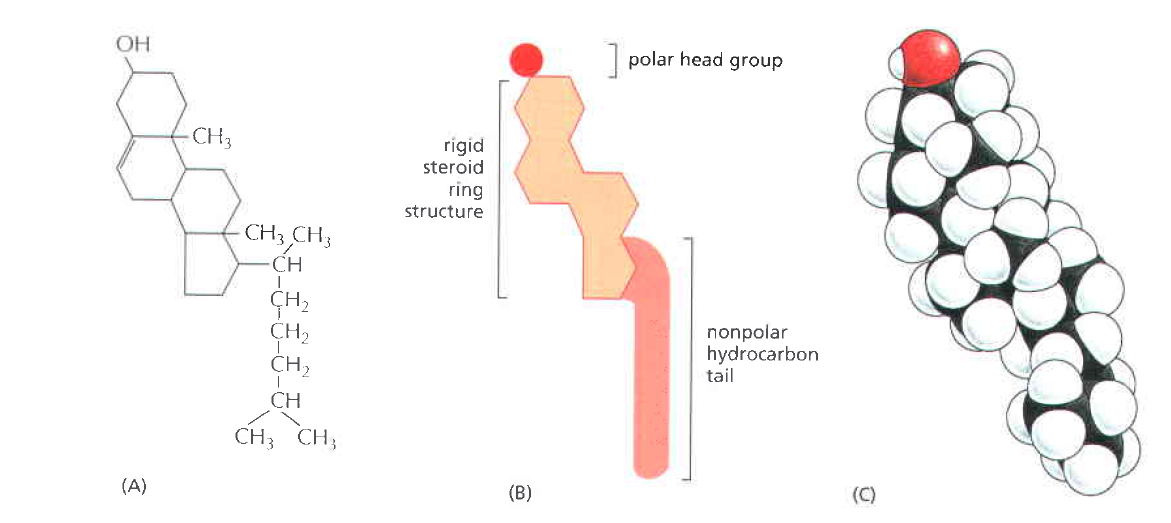 2021/11/23
Lipidy, membrány, Karel Kubíček
16
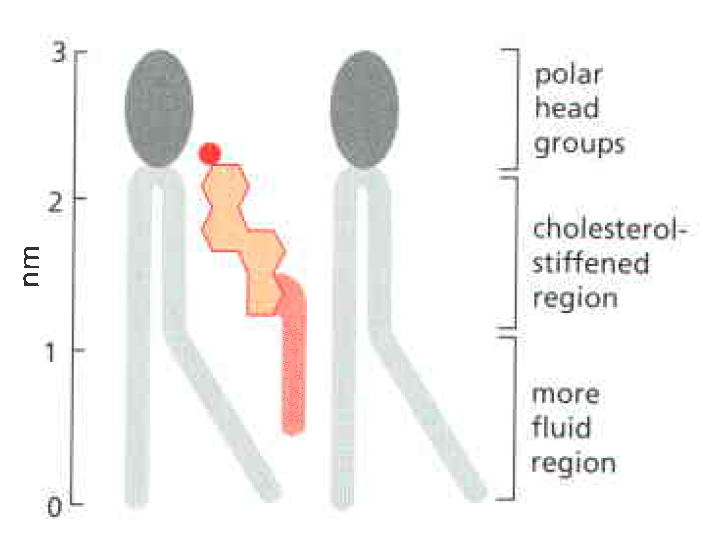 2021/11/23
Lipidy, membrány, Karel Kubíček
17
Lipidová dvojvrstva
Hydro-

-filní





-fobní





-filní
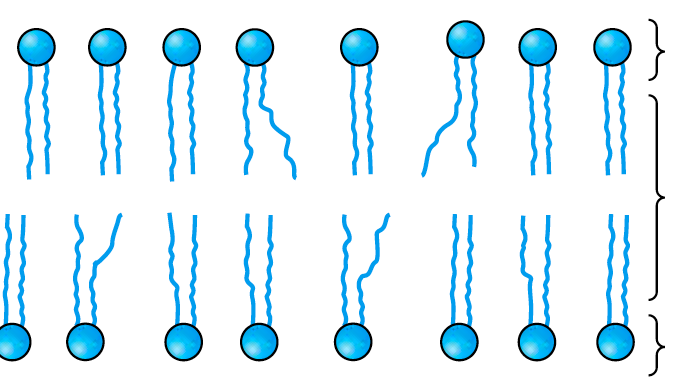 Autumn Semestr 2022
Lipids, Karel Kubíček
18
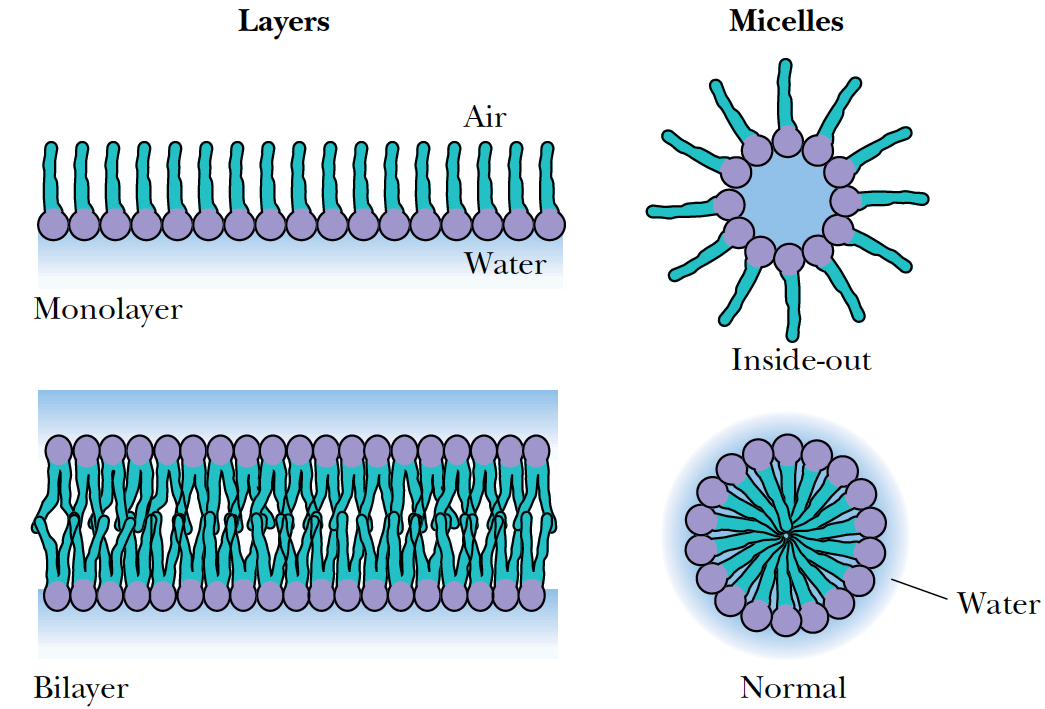 Autumn Semestr 2022
Lipids, Karel Kubíček
19
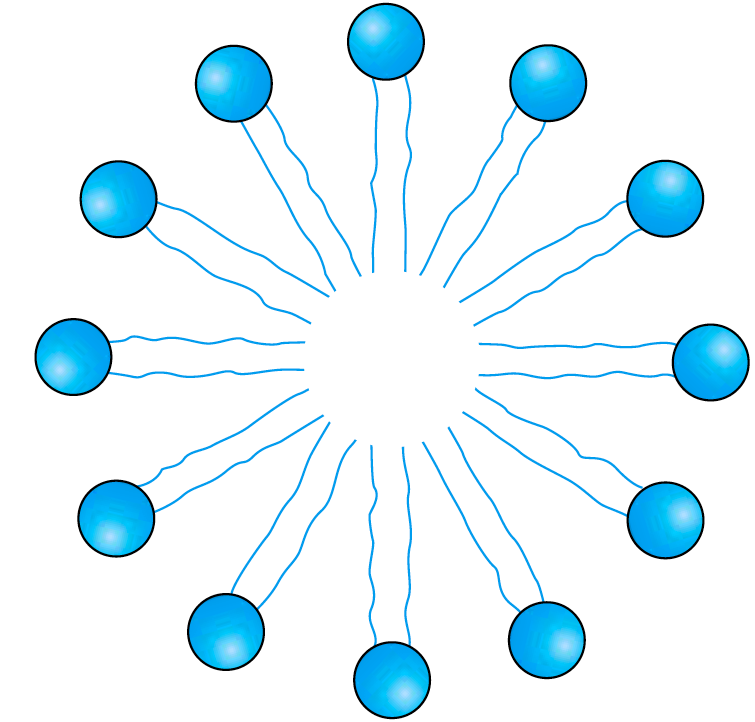 Micela
Unilamelární vesikula
Multilamelární vesikula
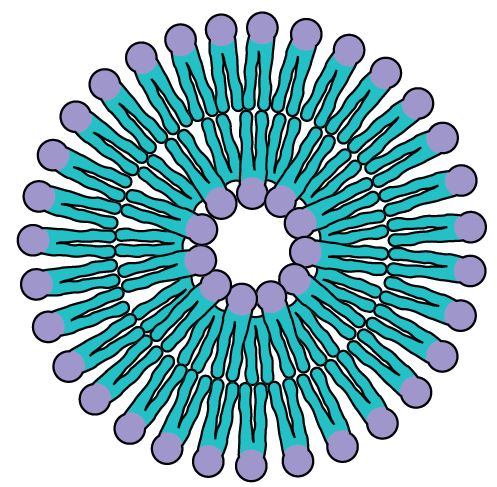 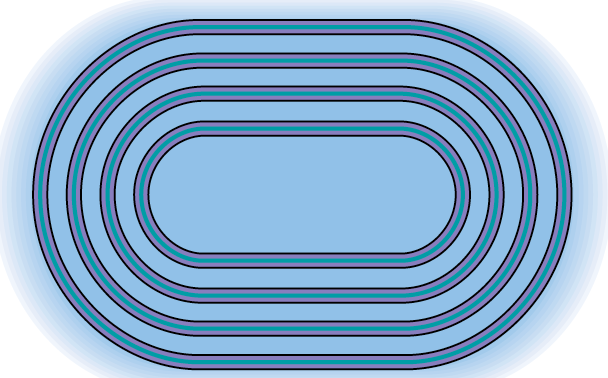 Autumn Semestr 2022
Lipids, Karel Kubíček
20
Příprava a studium monovrstev a jejich studium

Franklinův experiment
Langmuirova-Blodgettové vanička
Odpařováním organických rozpouštědel



Rentgenová difrakce a odraz
Elipsometrie
BAM – Brewster angle microscopy – mikroskopie Brewsterova úhlu
AFM – mikroskopie atomárních sil
Fluorescenční mikroskopie
Autumn Semestr 2022
Lipids, Karel Kubíček
21
Langmuirovy-Blodgettové vrstvy (filmy)
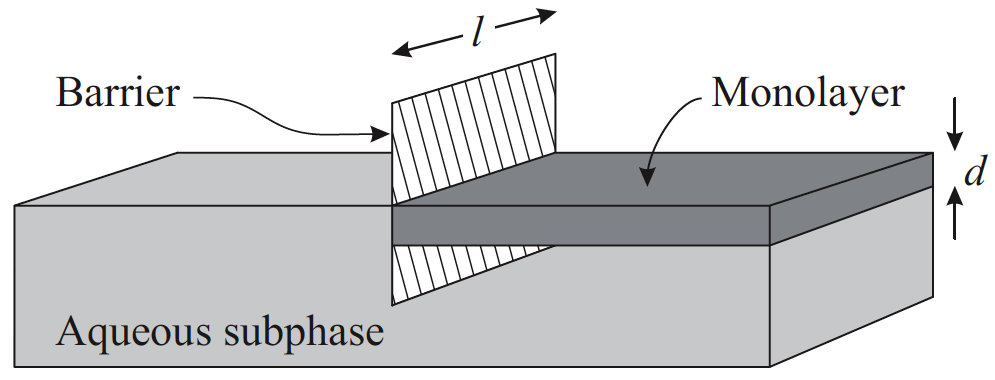 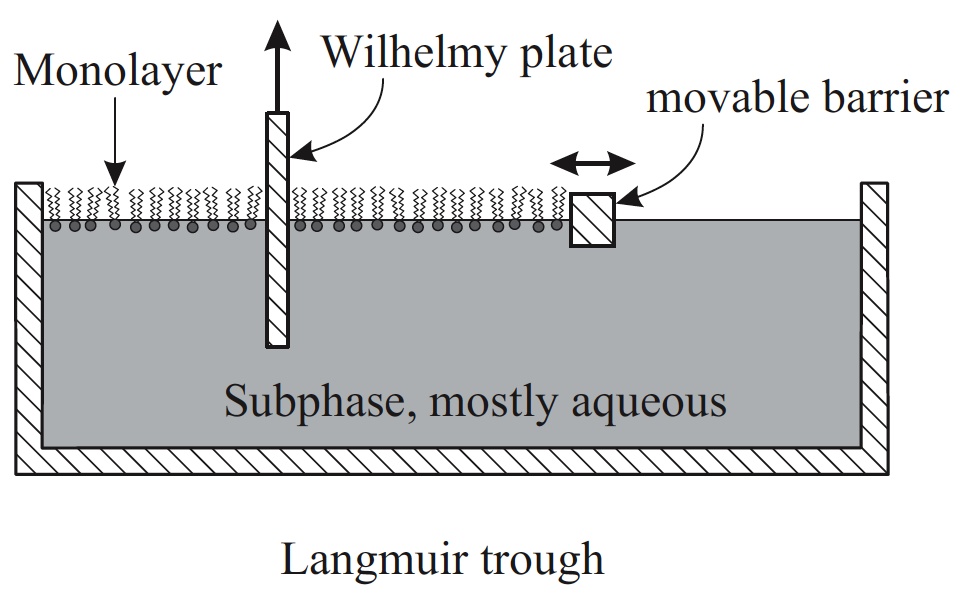 Autumn Semestr 2022
Lipids, Karel Kubíček
22
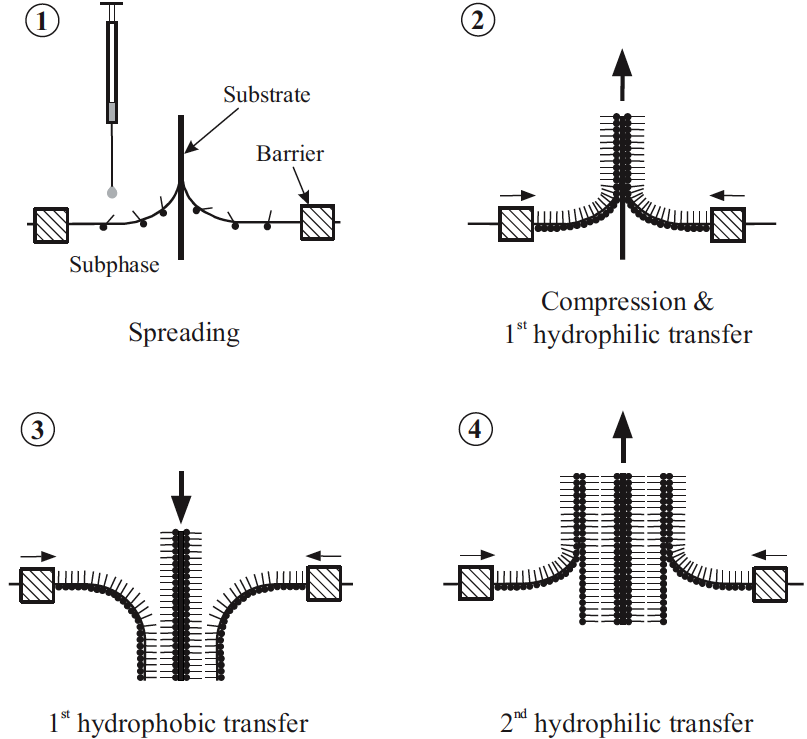 Autumn Semestr 2022
Lipids, Karel Kubíček
23
Franklinův experiment
Autumn Semestr 2022
Lipids, Karel Kubíček
24
Přibližné určení průměru molekuly kyseliny stearové

Pomůcky
Pettriho miska o průměru asi 240 mm, dětský zásyp, destilovaná voda, (odměrný válec o objemu do 5 ml, lékařské kapátko, posuvné měřidlo, kyselina stearová/olejová, lecithin=fosfatidilcholin, lékařský benzín nebo jiné vhodné rozpouštědlo, jemný korkový prášek)

Teoretická část
Jestliže přeneseme na dostatečně velký volný povrch vody poprášený korkovým práškem nebo dětským zásypem kapku mastné kyseliny, kapka se po povrchu rozteče a utvoří na něm tenkou monomolekulární vrstvu o výšce rovné průměru molekuly kyseliny stearové/olejové.

Ze známého objemu kapky a obsahu plochy monomolekulární vrstvy lze určit výška tenké vrstvy, a tím přibližně průměr molekuly kyseliny.
Při experimentu se nepoužívá čistá kyselina (velká plocha monomolekulární vrstvy), ale roztok kyseliny v těkavém rozpouštědle (rychle se odpaří).

Prášek na povrchu vody slouží k vymezení okrajů vrstvy kyseliny.
Autumn Semestr 2022
Lipids, Karel Kubíček
25
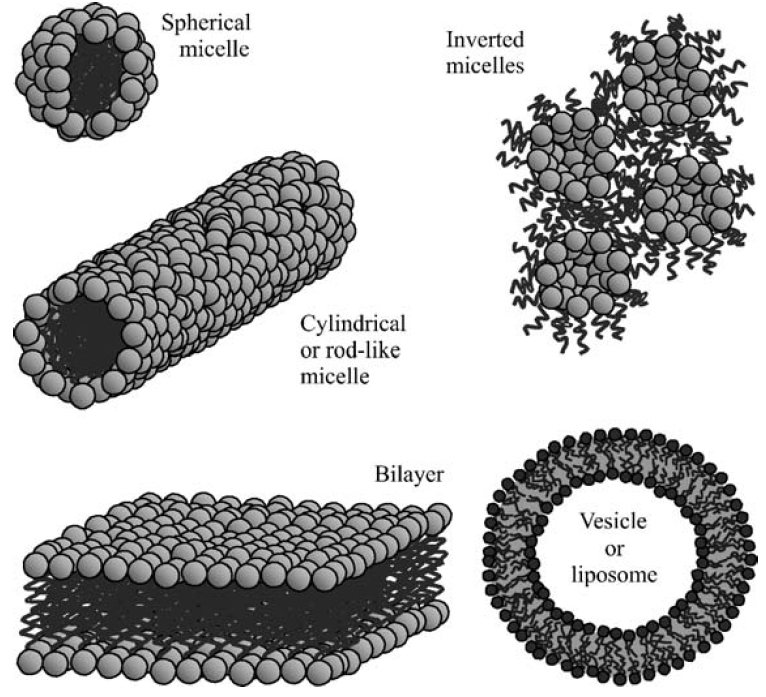 Autumn Semestr 2022
Lipids, Karel Kubíček
26
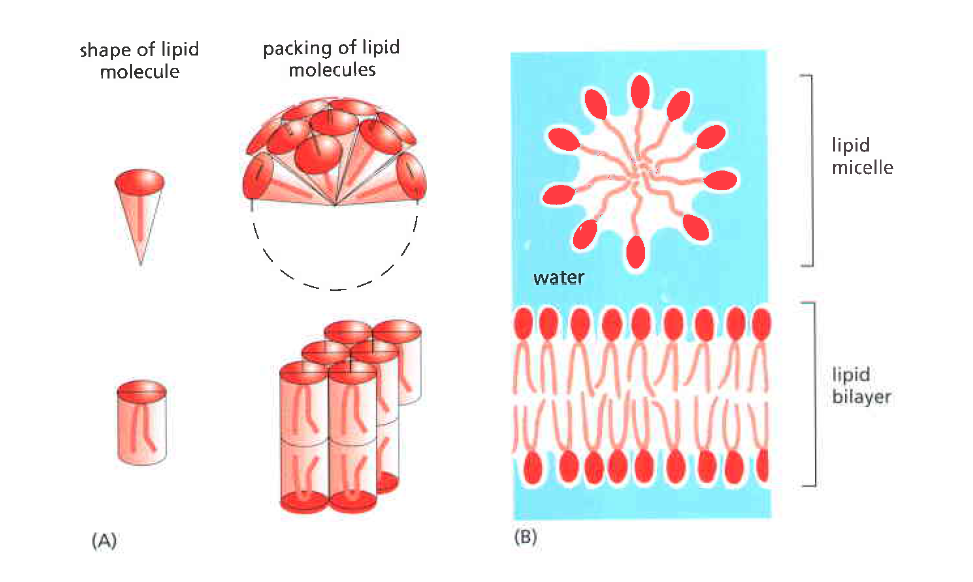 2021/11/23
Lipidy, membrány, Karel Kubíček
27
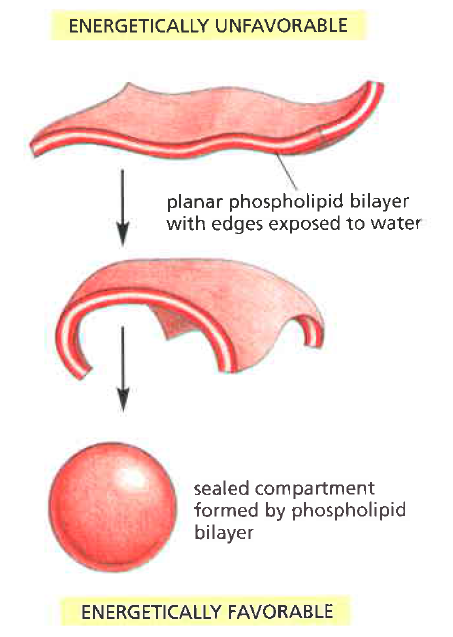 2021/11/23
Lipidy, membrány, Karel Kubíček
28
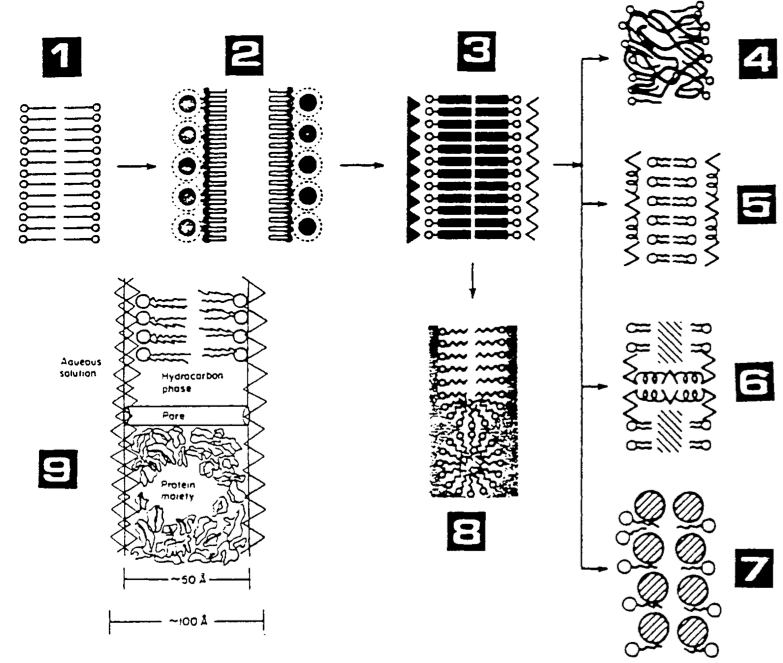 Gorter & Grendel
Harvey, Danielli, Davson
Robertson (X-ray diffraction)
Benson
Singer & Nicolson
 --------”----------
Green
Sjostrand & Lucy
Brown (1971)
2021/11/23
Lipidy, membrány, Karel Kubíček
29
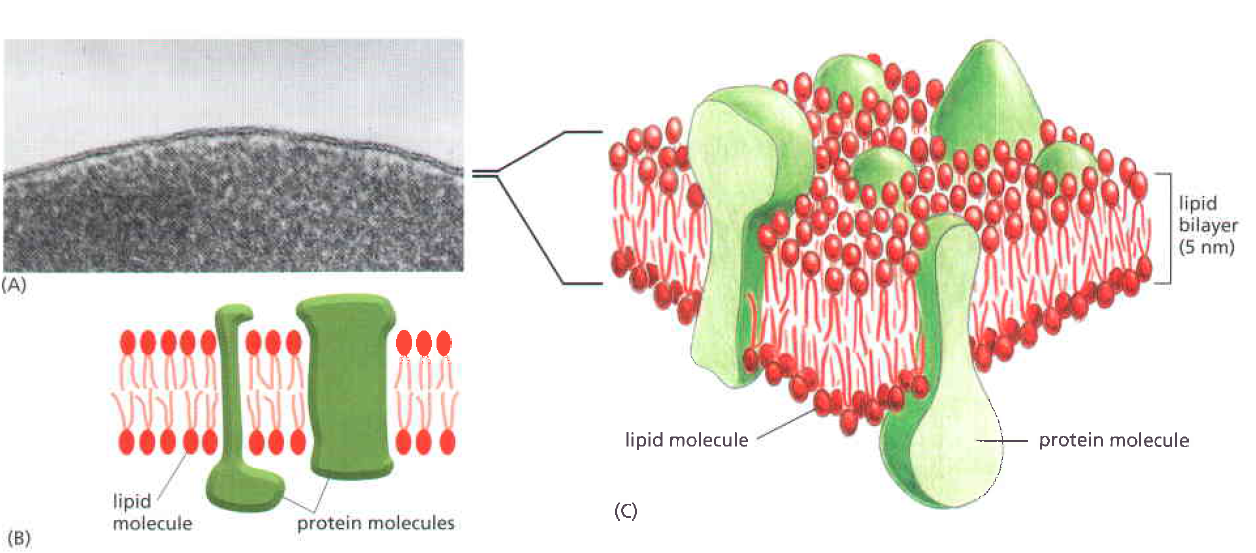 2021/11/23
Lipidy, membrány, Karel Kubíček
30
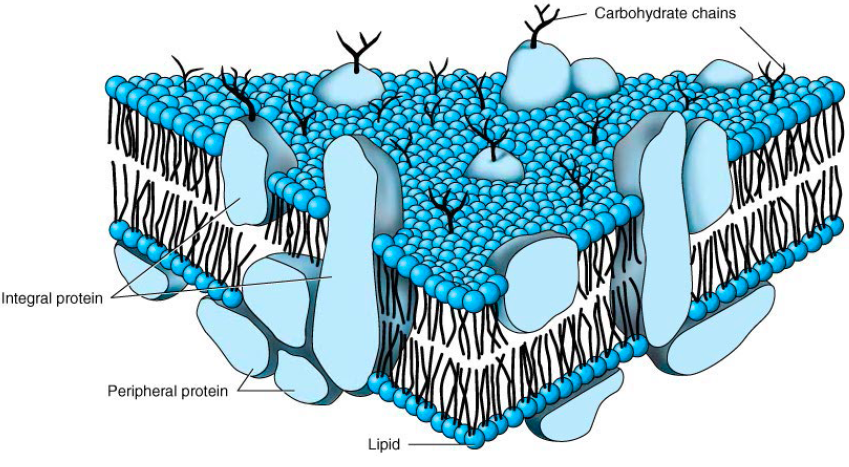 Model tekuté mozaiky
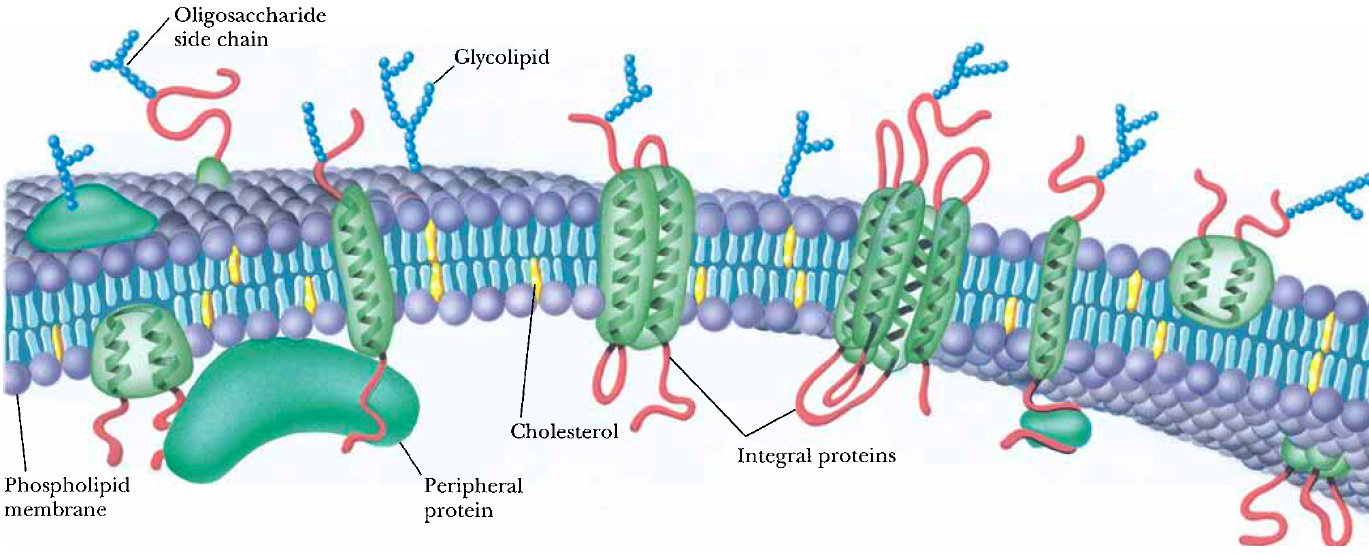 Autumn Semestr 2022
Lipids, Karel Kubíček
31
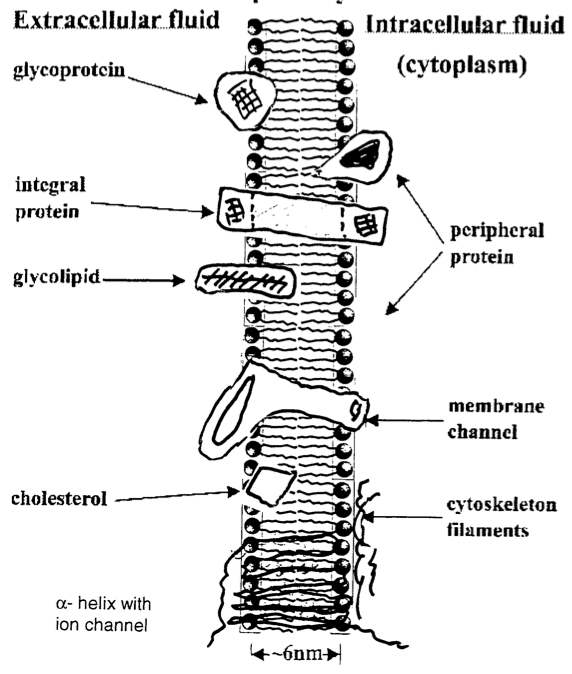 2021/11/23
Lipidy, membrány, Karel Kubíček
32
Membránové kanály
Výměna iontů mezi vnitřním a vnějším prostředím buňky je uskutečňována membránovými kanály.
Kanály se liší od přenašečů mají pevná vazebná místa pro ionty a v membráně vytvářejí póry propustné pro vodu.
Otevírání/uzavírání těchto pórů/kanálů (vrátkování/gating) se může dít několika mechanismy. Vedle elektrického je vrátkování některých kanálů ovládáno jinými podněty (chemickou vazbou látek, mechanickým napětím aj.). 
Průchod iontů celým kanálem nelze považovat za volnou difuzi. Většina kanálů je totiž charakterizována větší či menší mírou selektivity v propustnosti iontů. V tomto smyslu hovoříme o sodíkových, draslíkových, vápníkových nebo chloridových kanálech.
Transport iontů kanály nevyžaduje dodání energie.
2021/11/23
Lipidy, membrány, Karel Kubíček
33
Otevírání/zavírání kanálů (gating/vrátkování)
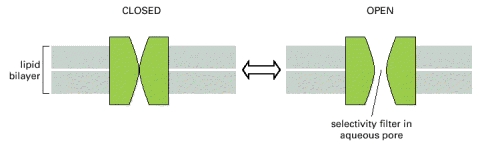 2021/11/23
Lipidy, membrány, Karel Kubíček
34
Otevírání/zavírání kanálů (gating/vrátkování)
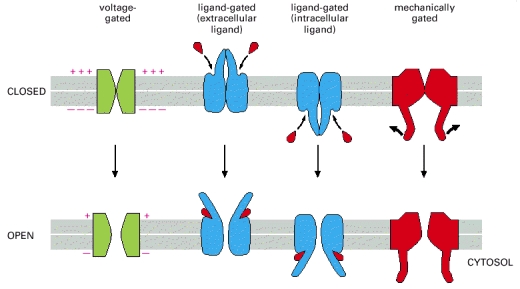 2021/11/23
Lipidy, membrány, Karel Kubíček
35
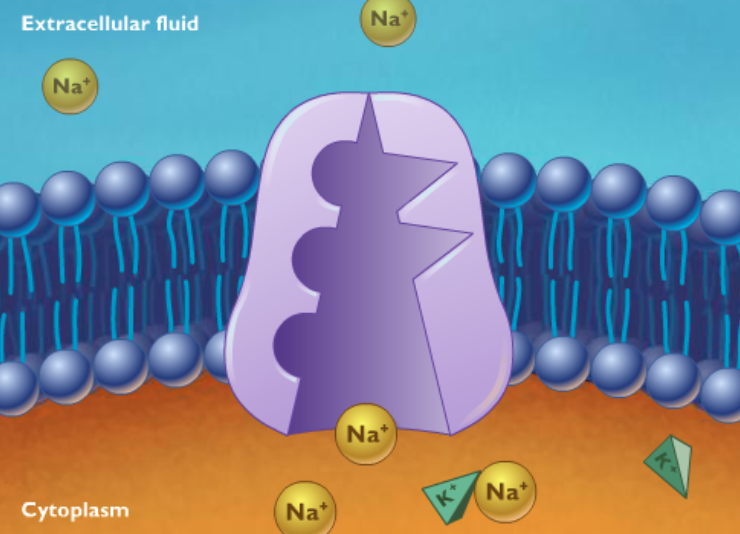 Na+/K+ pumpa
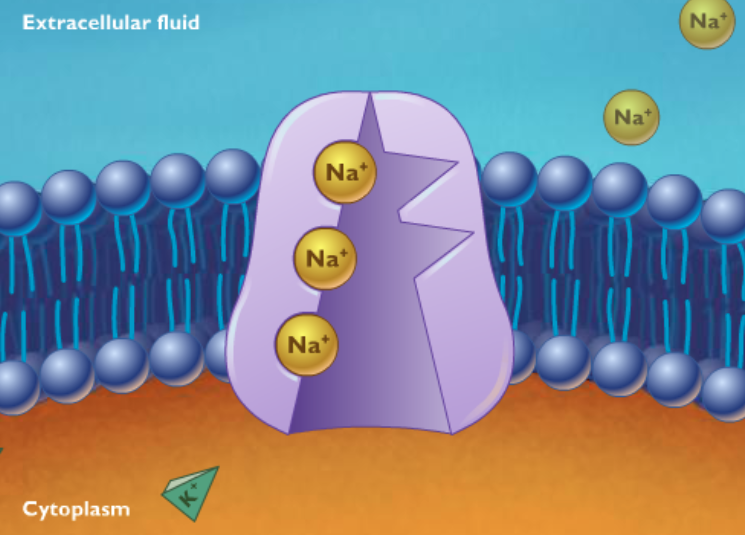 2021/11/23
Lipidy, membrány, Karel Kubíček
36
© The McGraw-Hill Companies, Inc.
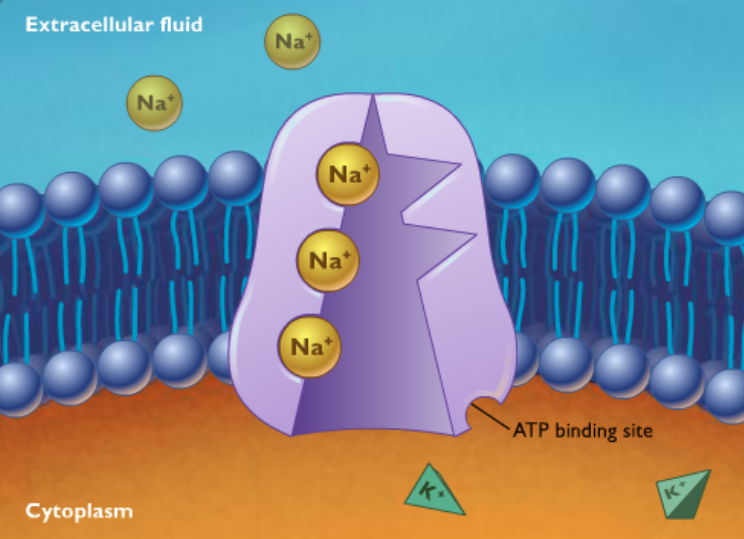 Na+/K+ pumpa
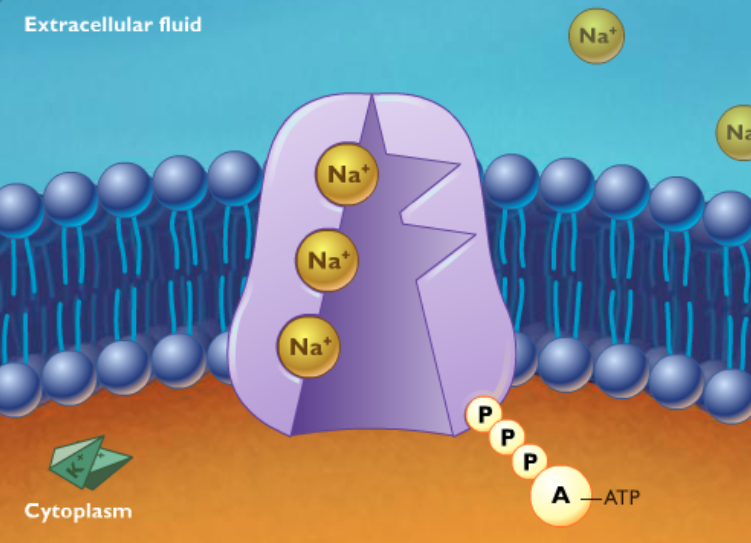 2021/11/23
Lipidy, membrány, Karel Kubíček
37
© The McGraw-Hill Companies, Inc.
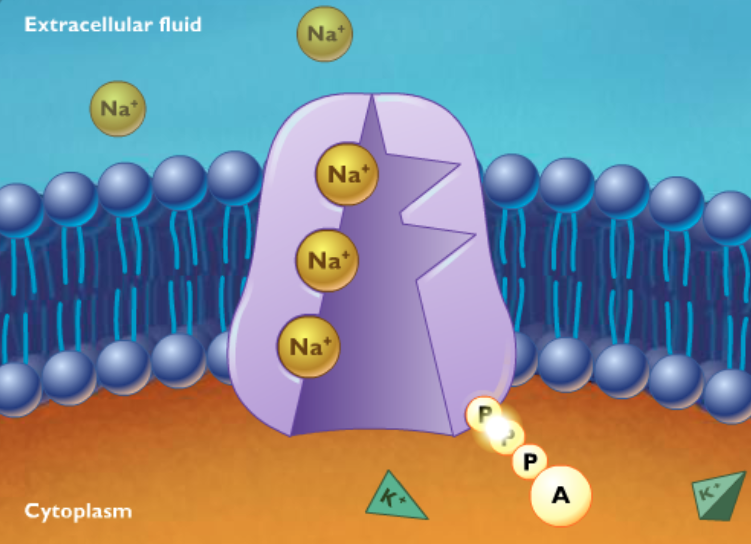 Na+/K+ pumpa
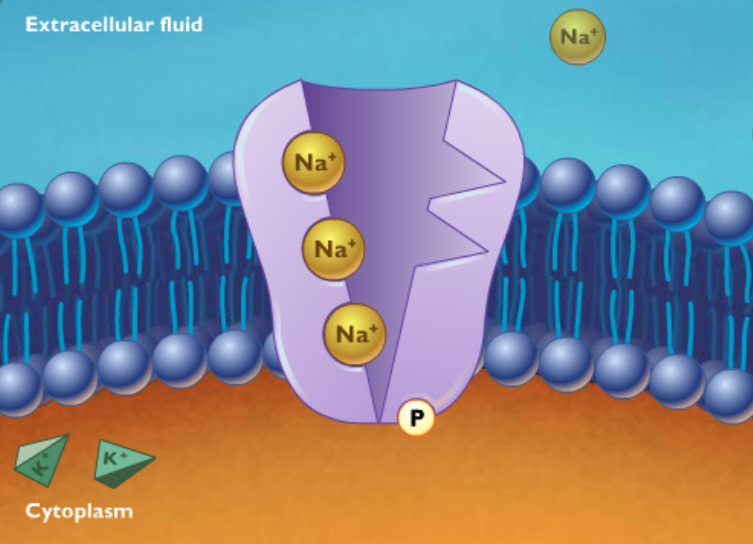 2021/11/23
Lipidy, membrány, Karel Kubíček
38
© The McGraw-Hill Companies, Inc.
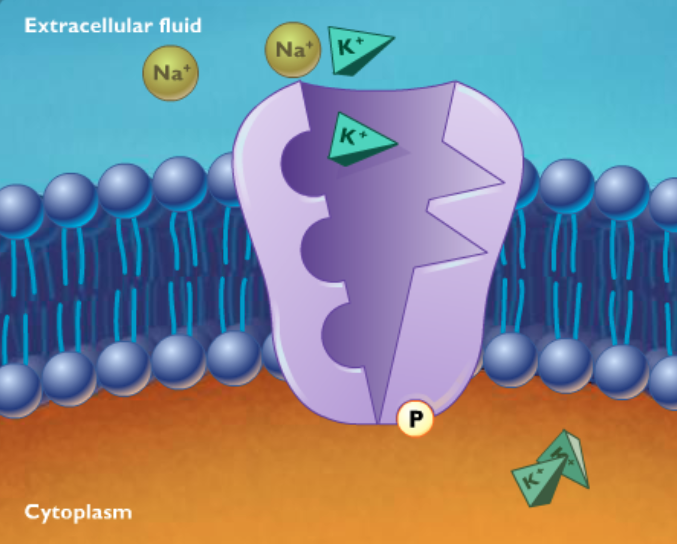 Na+/K+ pumpa
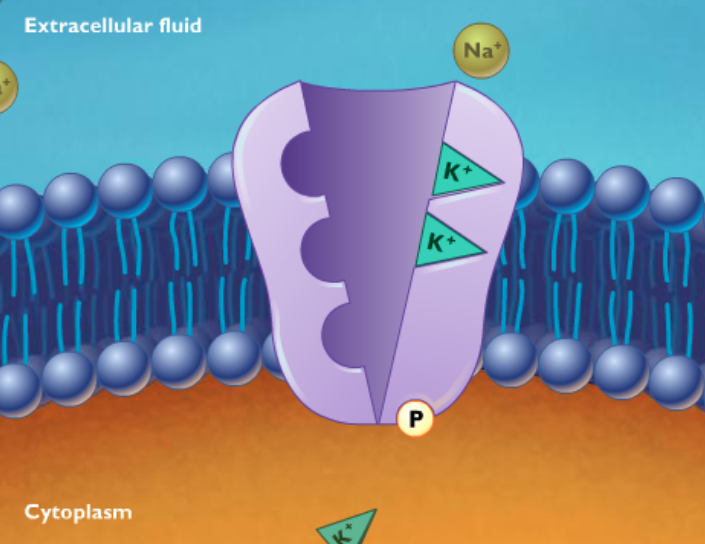 2021/11/23
Lipidy, membrány, Karel Kubíček
39
© The McGraw-Hill Companies, Inc.
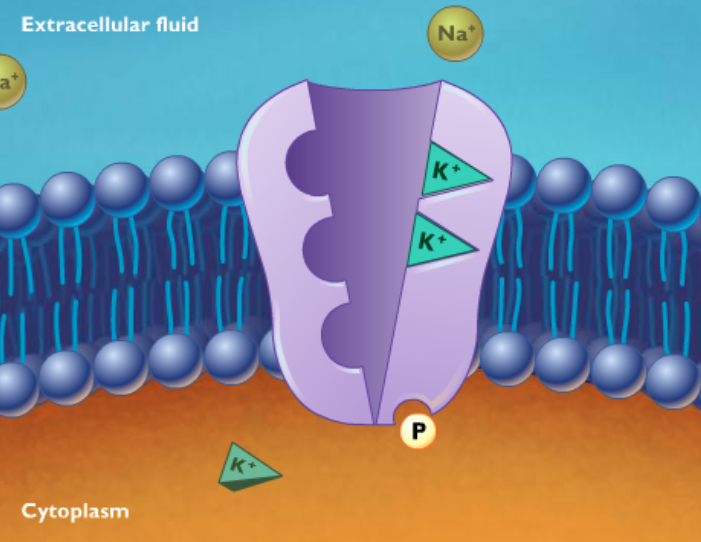 Na+/K+ pumpa
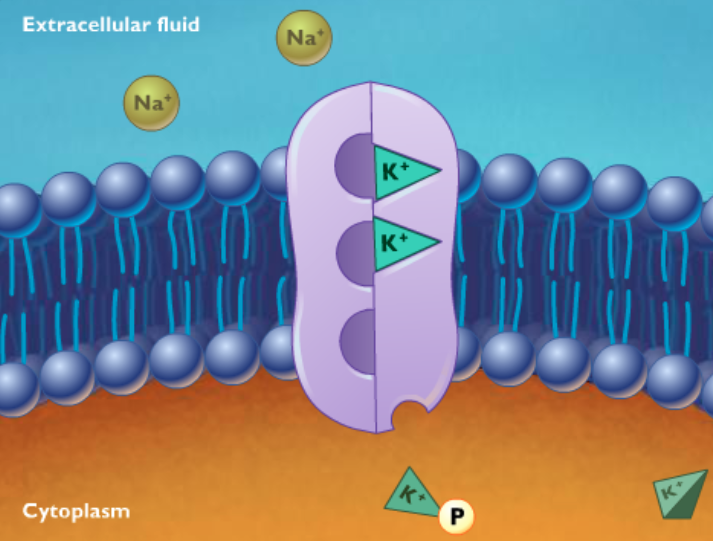 2021/11/23
Lipidy, membrány, Karel Kubíček
40
© The McGraw-Hill Companies, Inc.
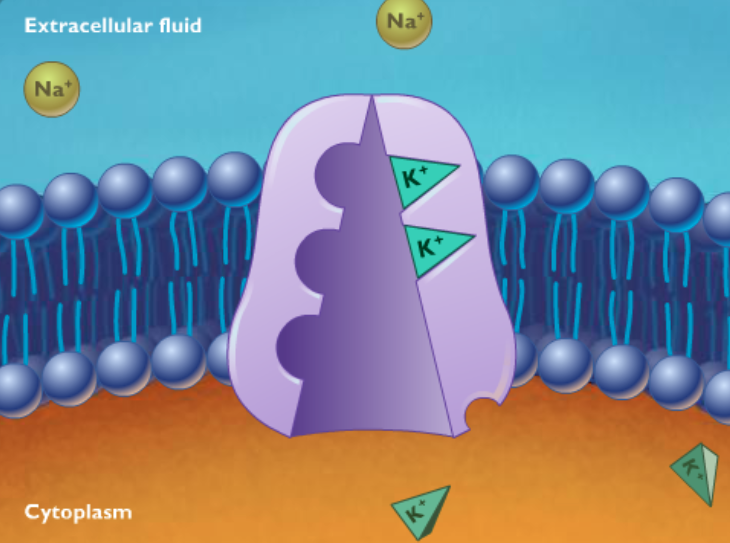 Na+/K+ pumpa
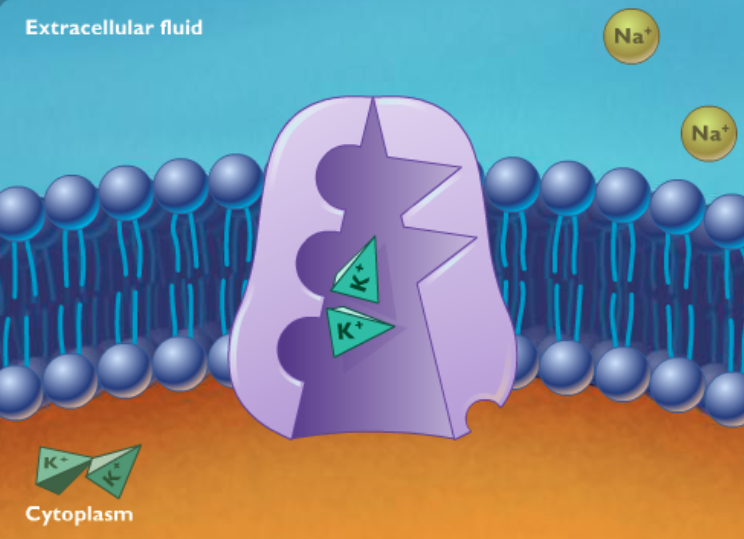 2021/11/23
Lipidy, membrány, Karel Kubíček
41
© The McGraw-Hill Companies, Inc.
Sodno-draselná pumpa

Objevena cca v 1957 Jensem Christianem Skou, který za ni v r. 1997 dostal ½ NC za chemii za “objev iontového přenašeče Na+/K+ ATPázy”
Poskytuje 1/3 energetického výdaje (některých) buněk a až 2/3 energetického výdaje neuronů
Kontroluje mj. objem buňky (zabraňuje prasknutí buňky vlivem osmózy)
Udržuje klidový (resting) potenciál buňky
	3Na+  (out); 2K+ (in); z toho tedy=> 1+  
Export Na+ poskytuje hnací sílu pro další sekundární aktivní membránové přenašeče (např. import glukózy, amino kys. a dalších živin)
2021/11/23
Lipidy, membrány, Karel Kubíček
42
Membrány fungují jako:

dynamický povrch pro např. Enzymatické, receptorové procesy a imunologické rozpoznávání
difúzní bariéra kontrolující iontové složení cytoplazmy
elektrický isolant obsahující řadu pasivních a aktivních “elektrických” zařízení, jež regulují membránový potenciál a elektrodynamické podmínky v okolí membrány
mechanický povrch zajišťující integritu buňky, ovlivňují její tvar a pohyblivost
Autumn Semestr 2022
Lipids, Karel Kubíček
43
Mechanické vlastnosti membrán

Translace a rotace membránových komponent
Planární roztažení
Shear deformace
Translokace membránových proteinů spektrinovou sítí
Ohnutí membrán vlivem asymetrických proteinů nebo lipidů
Vytlačení membránových komponent s nižší pružností z vysoce ohnutých oblastí
Autumn Semestr 2022
Lipids, Karel Kubíček
44
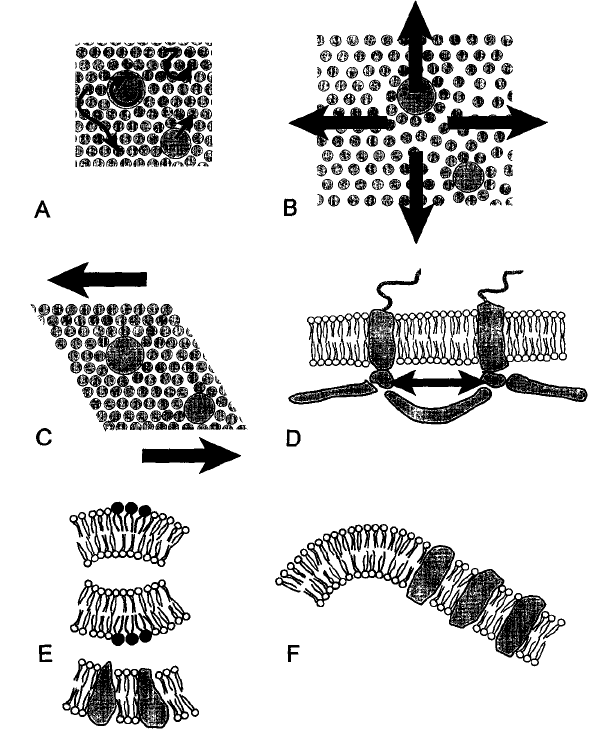 Autumn Semestr 2022
Lipids, Karel Kubíček
45